Være til stede å forme politikk
Delta i medlemsdebatter
Nettverksmøter / tema-møter
Årsmøtene vedtar politiske uttalelser og programmer. 
Her kan du komme med dine innspill!
 medlemsdebatter
 Eks: partiprogram
Delta på kurs, studieringer
Stille opp som frivillig
Dugnadsarbeid etc
Valgkamp!
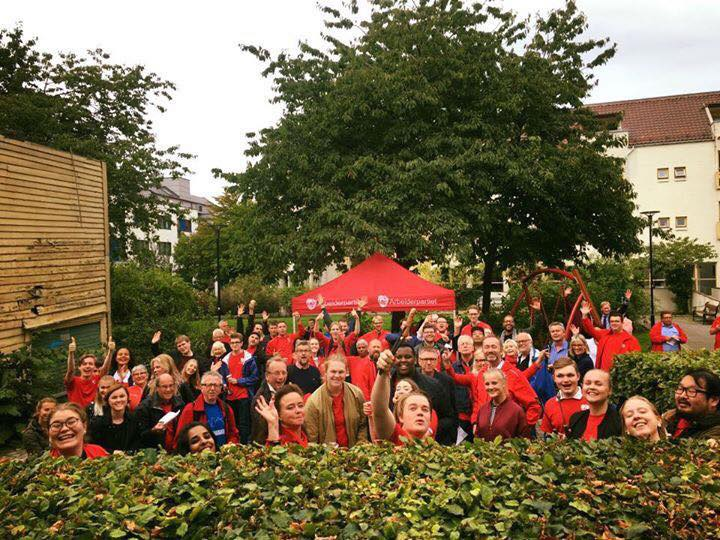 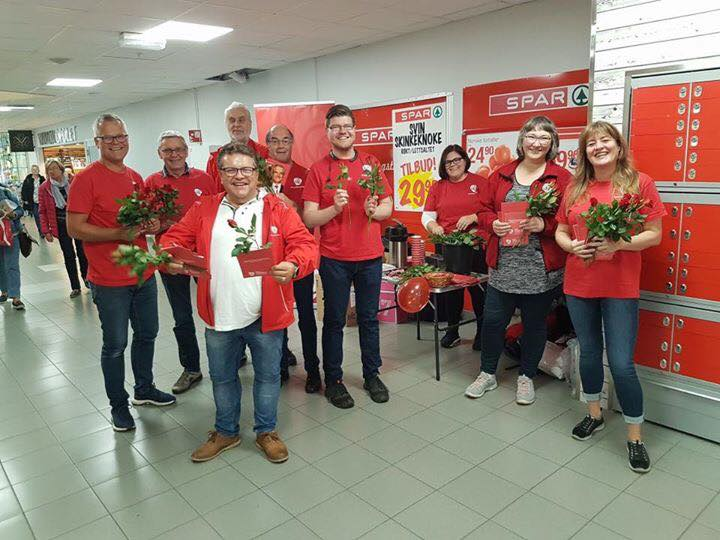 Eksempel på saker som medlemmer tar tatt opp: Bybanen, Åsane videregående skole Sykkelvelodrom, ungdomskort
Frivilligvideo